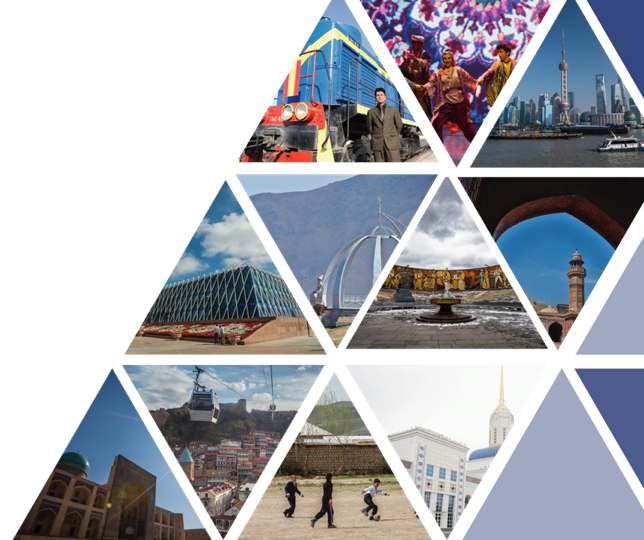 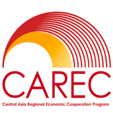 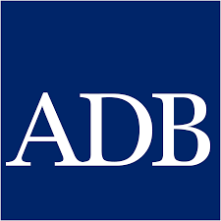 Отчет о прогрессе в сфере туризма ЦАРЭС
Заседание рабочей группы по туризму
12 июня 2023 г., Тбилиси, Грузия
ТП 9776 – Устойчивое развитие туризма в регионе ЦАРЭС
Утверждение:    2 августа 2019 г., 2 млн долл. США
Завершение:   31 декабря 2021 г. (первоначальная дата)
31 июля 2024 г. (продлено)

Состояние бюджета (май 2023 г.)
Общая сумма: 2,95 млн долл. США (2 млн + 0,2 млн + 0,75 млн)
Освоено: 1,72 млн долл. США
Неизрасходовано: 1,23 млн долл. США
ТП 9776 – Устойчивое развитие туризма в регионе ЦАРЭС
Статус реализации
ТП 9776 – Устойчивое развитие туризма в регионе ЦАРЭС
Статус реализации
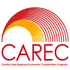 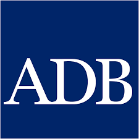 Дорожная карта проекта Стратегии туризма ЦАРЭС
Этап II Стратегия и инвестиционный план
Этап III
Профили характеристик проектов
Этап I Стратегический анализ
Отчет об институциональных структурах, стратегиях и планах
 Отчет об инвестиционной матрице и правовой оценке
 Отчет о сопоставлении активов
 Отчет об анализе спроса
 Отчет о маркетинге и продвижении
 Отчет о пробелах в навыках
Отчет об инфраструктуре туризма, услугах и приоритизации
A - Улучшение инфраструктуры и услуг, экологически устойчивых концепций, включая строительство энергоустановок на основе возобновляемых источников энергии в пилотных районах и сеть общественных экотуалетов в отдаленных районах
B - Модернизация и восстановление исторических и культурно значимых туристических достопримечательностей в сочетании с городским планированием и развитием
C - Разработка общего реестра туристических активов и сбор данных, их содержание и управление ими
D - Брендинг, стратегия, планирование, бюджетирование и источники финансирования для реализации общего бренда «Посетите Шелковый путь», интеграции дополнительных функций для туристического портала ЦАРЭС и разработки «Инновационной системы знака качества туристических услуг ЦАРЭС»
Стратегия ЦАРЭС по туризму и инвестиционная матрица для консультаций
Стратегия ЦАРЭС по туризму и инвестиционная матрица для утверждения
Отчет о туристической инфраструктуре, услугах и расстановке приоритетов
Туристический веб-портал ЦАРЭС
5
ТП 9776 – Устойчивое развитие туризма в регионе ЦАРЭС
Дополнительные действия
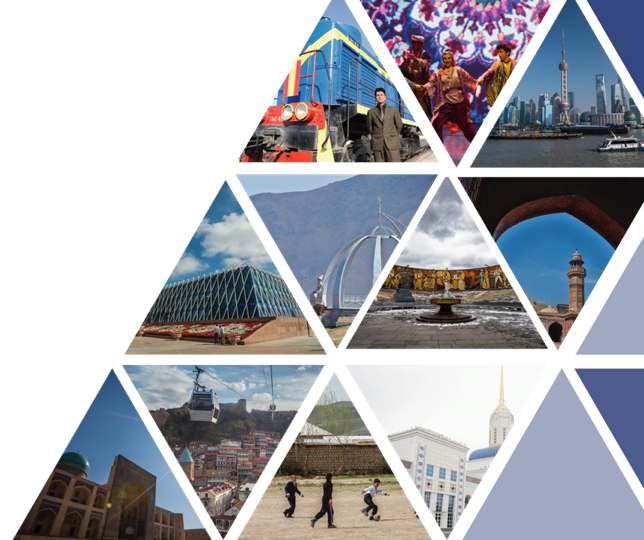 Спасибо за внимание
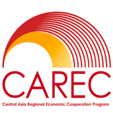 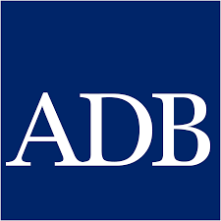